Test sur les durées, la proportionnalité et le calcul littéral
Attention : vous avez droit entre 20 
30 secondes par calcul
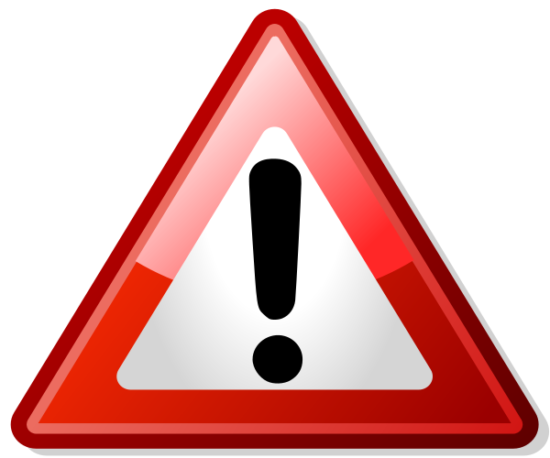 Calcul 1
Réduire l’expression
x × 7 × x × 8
Calcul 2
Réduire l’expression
x × 5 × ( 7 – 6 × x)
Calcul 3
Calcul 4
Calcul 5
Calcul 6
Calcul 7
Calcul 8
Calcul 9
Calcul 10
LE TEST EST TERMINE